Julho Amarelo
Mês de luta contra as hepatites virais
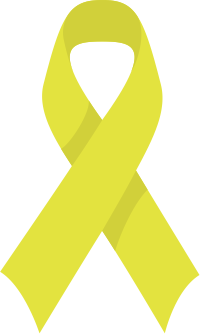 Janeiro Branco
Mês de conscientização da
saúde mental e emocional
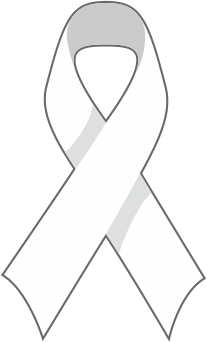 Agosto Dourado - Dia 1 a 7
Semana mundial do aleitamento materno
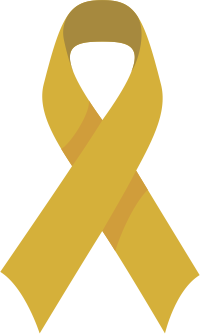 Fevereiro Laranja
Mês da campanha de conscientização e combate à Leucemia
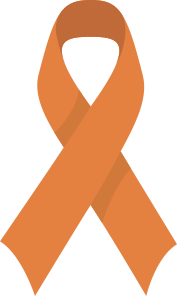 Agosto Laranja - Dia 30
Dia nacional de conscientização sobre esclerose múltipla
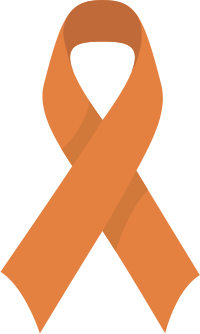 Fevereiro Roxo
Mês da campanha de conscientização
sobre a doença do Lúpus, da Fibromialgia e do Mal de Alzheimer
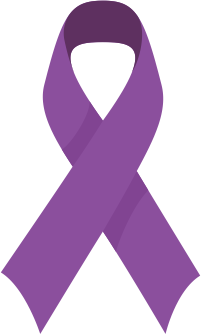 Agosto Lilás
Mês de enfrentamento da violência contra a mulher - 17 anos da Lei Maria da Penha
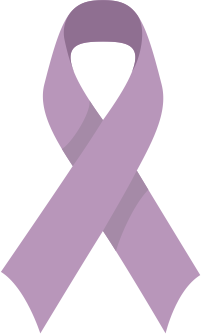 Semana Epidemiológica 43 | Ano 2024
20/10/2024 a 26/10/2024
Março Lilás
Mês da campanha de prevenção do câncer do colo do útero
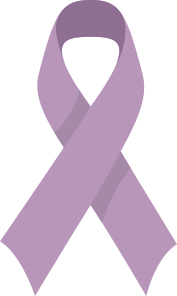 Setembro Amarelo
Mês da Prevenção ao Suicídio
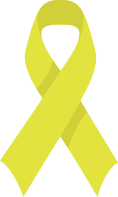 Março Azul-marinho
Mês da campanha de conscientização
e prevenção do câncer colorretal
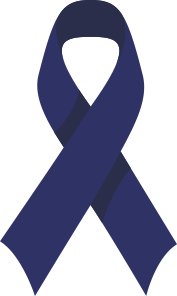 Outubro Rosa
Mês de conscientização sobre o câncer de mama
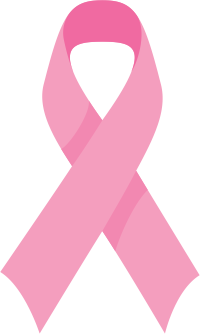 Setembro Verde - Dia 27
Dia Nacional da Doação de Órgãos
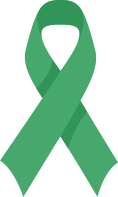 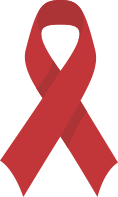 Setembro Vermelho - Dia 29
Dia Mundial do Coração
Abril Azul - Dia 2
Dia da Conscientização sobre o Autismo
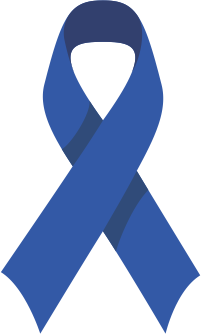 No sentido de aprimorar a capacidade de alerta e respostas às emergências em Saúde Pública, o CIEVS/SES/MS realiza semanalmente a busca ativa de rumores veiculados pela mídia em canais de comunicação internacionais, nacionais e estaduais por meio de um processo denominado “Clipping”. A permanência e ativação dos links não estão sob o nosso domínio. Visando trazer visibilidade e conscientização para questões relacionadas à saúde, o clipping insere laços simbolizando as campanhas mensais realizadas no Brasil.
Abril Verde
Mês de conscientização sobre segurança e saúde no trabalho
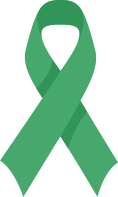 Outubro Rosa
Mês de conscientização sobre o câncer de mama
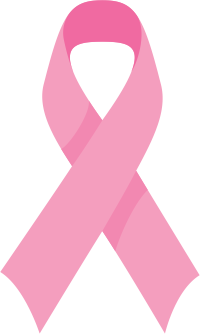 Maio Roxo - Dia 19
Dia mundial da doença inflamatória intestinal
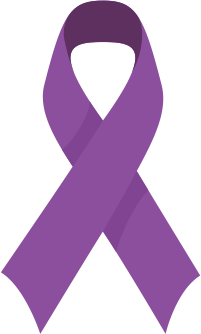 Novembro Azul
Mês mundial de combate ao câncer
de próstata
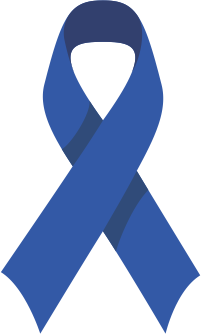 1
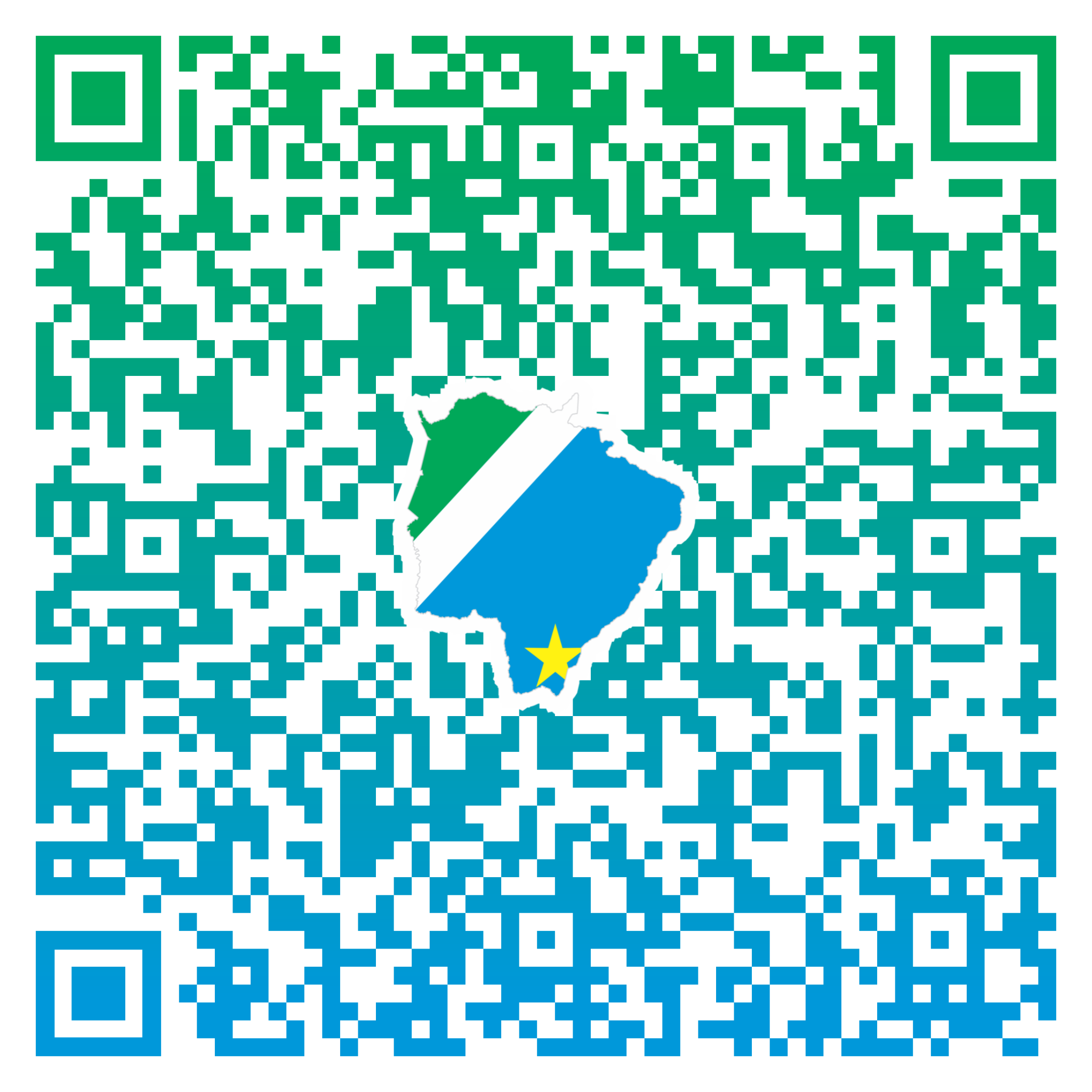 Maio Amarelo
Movimento internacional, apartidário, de conscientização para redução de acidentes de trânsito
pág. 2
NOTÍCIAS INTERNACIONAIS
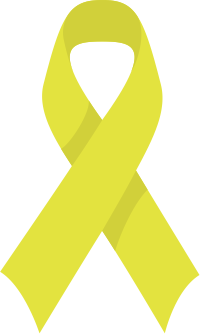 Dezembro Vermelho - Dia 01
Dia mundial da luta contra a AIDS
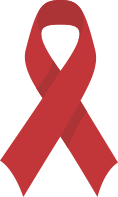 2
pág. 3
NOTÍCIAS NACIONAIS
Dezembro Laranja
Mês de conscientização da prevenção do câncer de pele
3
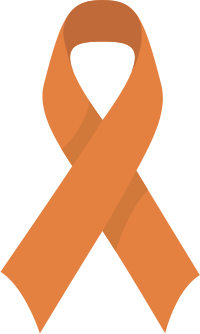 pág. 4
NOTÍCIAS ESTADUAIS
Leia o QR code para acessar os clippings publicados
‹#›
1
NOTÍCIAS INTERNACIONAIS
Ministério da Saúde revela origem do surto de Marburg
O Ministro da Saúde, Dr. Sabin Nsanzimana, revelou que informações coletadas pelas autoridades de saúde indicam que a primeira pessoa suspeita de ter sido infectada pelo vírus de Marburg o contraiu de um morcego. Ele fez a declaração no domingo, 20 de outubro de 2024, durante uma coletiva de imprensa realizada com o Diretor-Geral da Organização Mundial da Saúde (OMS), Dr. Tedros Adhanom Ghebreyesus, onde discutiram os esforços para combater o surto de Marburg.
Fonte:: The Inspirer
Data da notícia: 21/10/2024
Encaminhamento: Encaminhado alerta de rumor para Coordenadoria de Vigilância Epidemiológica /Gerência de Zoonoses
50 pessoas doentes: agora as redes de hambúrgueres também estão cancelando cebolas
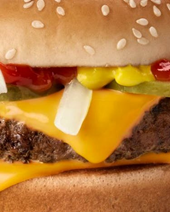 As autoridades dizem que uma pessoa morreu nos Estados Unidos após um surto de E. coli ligado a um hambúrguer do McDonald's. Um total de 49 pessoas ficaram doentes, a maioria delas no Colorado e Nebraska. O Centro de Controle e Prevenção de Doenças (CDC) dos EUA anunciou isso na terça-feira. A Food and Drug Administration (FDA) dos EUA está investigando o surto. Ela disse que as investigações iniciais sugerem que cebolas fatiadas no McDonald's Quarter Pounder Burger, o equivalente americano do Hamburger Royal, podem ter causado o surto.
Fonte: 20 minutos
Data da notícia: 25/10/2024
Encaminhamento: Encaminhado alerta de rumor para Gerência de Doenças de Transmissão Hídrica e Alimentar Coordenadoria de Vigilância Sanitária
‹#›
2
NOTÍCIAS NACIONAIS
Cirurgias deixam pacientes cegos e levam vigilância sanitária a interditar clínica em Belém
A ala de cirurgias de uma clínica particular em Belém (PA), que possui convênio com o SUS, foi interditada temporariamente pela Vigilância Sanitária na sexta-feira (18). A decisão ocorreu depois que 24 pessoas relataram sequelas graves, incluindo perda de visão, após procedimentos oftalmológicos realizados na unidade. Informações preliminares da Secretaria Municipal de Saúde indicam que dez dos 24 pacientes perderam a visão. Laudos apontam que três deles contraíram infecção bacteriana associada ao agente Serratia marcescens.
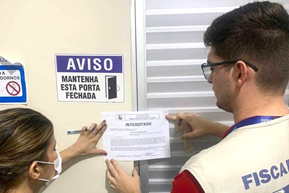 Data da notícia: 21/10/2024
Fonte: Plox Ipatinga
Encaminhamento: Encaminhado alerta de rumor para Coordenadoria de Vigilância Sanitária
Ansiedade sobe sete posições e vira a 3ª causa que mais afasta pessoas do trabalho no Brasil
A ansiedade se tornou a terceira causa que mais afasta brasileiros do trabalho. Segundo um levantamento do Ministério da Previdência Social, foram concedidos 128.905 benefícios do INSS (Instituto Nacional do Seguro Social) para pessoas com “outros transtornos ansiosos”. Os dados são referentes ao período entre setembro de 2023 e outubro de 2024.
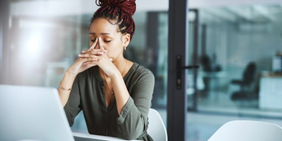 Data da notícia: 21/10/2024
Fonte: ND+
Encaminhamento: Encaminhado alerta de rumor para Coordenação de Vigilância em Saúde do Trabalhador/ Gerência da Rede de Atenção Psicossocial
Casos de sífilis aumentam no Brasil; infecção tem quatro estágios e pode ser assintomática
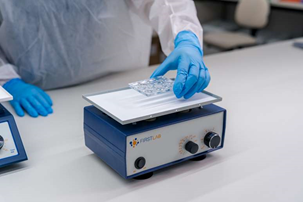 Nos últimos dez anos, o Brasil tem registrado um crescimento significativo nos casos de sífilis. De acordo com o Boletim Epidemiológico Sífilis 2023, divulgado pelo Ministério da Saúde, entre 2012 e 2022 foram notificados 1.273.027 casos de sífilis adquirida, 537.401 casos em gestantes e 238.387 casos de sífilis congênita
Fonte: Terra
Data da notícia: 22/10/2024
Encaminhamento: Encaminhado alerta de rumor para Gerência de IST-AIDS e Hepatites Virais
‹#›
3
NOTÍCIAS ESTADUAIS
Deputada alerta para crimes sexuais contra crianças e pede delegacia especializada em Dourados
Durante discurso na Assembleia Legislativa nesta quarta-feira (23), a deputada estadual Lia Nogueira (PSDB) apresentou números preocupantes sobre crimes sexuais envolvendo crianças e adolescentes em Dourados e pediu uma delegacia especializada no município. Conforme Lia Nogueira, Dourados ocupa a quinta posição no ranking de municípios com maior número de casos de estupro de vulnerável, segundo o Anuário Nacional de Segurança e a Polícia Civil.
Fonte: Top Mídia Max
Data da notícia: 23/10/2024
Encaminhamento: Encaminhado alerta de rumor para Gerência de Atenção à Saúde da Criança e do Adolescente/ CIEVS Dourados
Prefeitura alerta para surto de Hepatite A, depois de 60 casos em Campo Grande
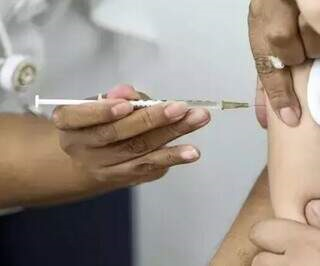 A Sesau (Secretaria Municipal de Saúde) emitiu um alerta sobre o aumento expressivo nos casos de hepatite A em Campo Grande neste ano. Até o momento, foram registrados 60 casos em 2024, o lado positivo é que nenhum levou à morte. Em contraste, no ano passado a cidade não contabilizou nenhum caso da doença.
Fonte: Campo Grande News
Data da notícia: 25/10/2024
Encaminhamento: Encaminhado alerta de rumor para Gerência de Doenças de Transmissão Hídrica e Alimentar
Sem histórico de queimadas, aldeia de MS lidera em destruição pelo fogo no País
Um levantamento apresentado pelo IPAM (Instituto de Pesquisa Ambiental da Amazônia) aponta que uma terra indígena de Mato Grosso do Sul, a Rancho Jacaré, localizada em Laguna Carapã, região sul do Estado, teve o maior crescimento na perda de vegetação pelo fogo. O estudo foi feito a partir de dados do MapBiomas combinado com os registros de áreas indígenas homologadas.
Fonte: Campo Grande News
Data da notícia: 25/10/2024
Encaminhamento: Encaminhado alerta de rumor para Coordenadoria de Vigilância Ambiental e Toxicológica/Gerência de Vigilância em Saúde Ambiental relacionadas aos Desastres Naturais e Produtos Perigosos/ CIEVS DSEI
‹#›
‹#›